Figure 3. Screen shots showing the top page and Basic Search page. The Basic Search page opens upon following the link ...
Database (Oxford), Volume 2010, , 2010, bap025, https://doi.org/10.1093/database/bap025
The content of this slide may be subject to copyright: please see the slide notes for details.
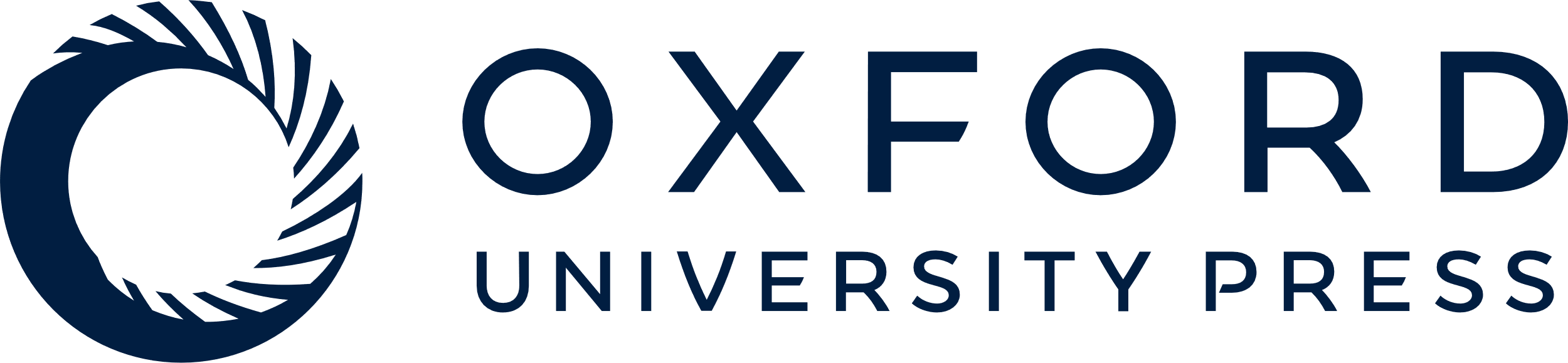 [Speaker Notes: Figure 3. Screen shots showing the top page and Basic Search page. The Basic Search page opens upon following the link in the top page, as indicated by an arrow. The ‘Basic Search’ page accepts a search query consisting of an individual gene name or annotations, gene conservation in specified organism groups or species, or just the cluster ID. By submitting a query, a cluster ID table is displayed under the name ‘Search Result’.


Unless provided in the caption above, the following copyright applies to the content of this slide: © The Author(s) 2010. Published by Oxford University Press.This is Open Access article distributed under the terms of the Creative Commons Attribution Non-Commercial License (http://creativecommons.org/licenses/by-nc/2.5), which permits unrestricted non-commercial use, distribution, and reproduction in any medium, provided the original work is properly cited.]